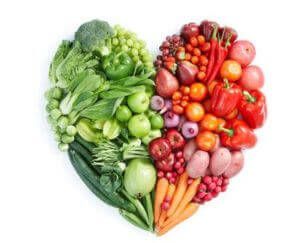 Zdrowo jem- więcej wiem!etap wiosenny
Projekt prozdrowotny
realizowany przez uczniów kl. „O”
w Szkole Podstawowej w Marcinkowie
maj 2021
Piramida Zdrowia
Dzieci na zajęciach przeniosły się w odległy świat starożytnego Egiptu
Oglądały film o piramidzie w Gizie oraz ilustracje w książkach.
Od piramid starożytnych do Piramidy Zdrowia – jeden krok!
Zabawa „Na które piętro pojadę?”
Poznajemy najlepsze produkty dla zdrowia.
Pogadanka na temat odżywiania uczniów, oraz Piramidy Zdrowia
Zamiast jeść chipsy i cukiereczki, my wolimy zdrowe marcheweczki !
Wypełnianie  kart pracy na temat zdrowego odżywiania.
Uczniowie zakreślali na karcie pracy produkty, które powinny jeść codziennie. 
Po zajęciach doskonale wiedziały, co to za produkty i dlaczego należy je codziennie spożywać.
Budujemy piramidy z klocków!
Konkurs na rysunek Piramidy Zdrowia.
Pracujemy z dużym zaangażowaniem
Oto efekty naszej pracy
Prezentacja własnych prac
Zwycięska praca
Zajęcia plastyczne „Magiczny strumień”
Prezentacja wykonanych projektów
Eksperyment – przenoszenie wody.
Pogadanka na  temat  roli i znaczenia wody .
Co najlepsze jest do picia? Dyskusja
Ile  cukru jest w napojach słodkich?
Doświadczenie to uświadomiło dzieciom jak dużo cukru jest w napojach słodkich. Wspólnie doszły do wniosku, że woda jest najlepsza dla organizmu, nie ma cukru, jedynie dobre minerały i mikroelementy.
Wspólna degustacja wody.
„Żeby zdrowym być, trzeba 2 litry wody pić!
Quiz wiedzy o wodzie
Po zajęciach o wodzie, przyszedł czas na sprawdzenie wiedzy na temat wody.
Dzieci świetnie sobie poradziły!
Emilka, Feliks, Maja, Hania, Oliwia  wykonali zadania na 100%
GRATULACJE!
Po zakończonym  projekcie uczniowie otrzymali pamiątkowe dyplomy.
Podsumowanie
Projekt „Zdrowo jem- więcej wiem” sprawił dzieciom wiele radości i zadowolenia. Dzieci bardzo się starały, aby ich prace były jak najlepsze. Włożyły w nie dużo  zaangażowania i pracy. W końcowym efekcie zdobyły wiele umiejętności: wzajemnej współpracy, negocjacji, porozumienia, a także posiadły wiedzę na temat zdrowego odżywiania oraz znaczenia wody dla naszego organizmu.
Już od najmłodszych lat należy kształtować dobre nawyki żywieniowe. Nasze przedszkolaki wiedzą, jak należy się odżywiać, co jest najlepsze dla naszego organizmu. Mają szeroką wiedzę na temat wody i jej znaczenia. Słodkie napoje, słodkie przekąski nie są dobre, gdyż zawierają zbyt dużo cukru. 

PIJĘ WODĘ – CHCĘ BYĆ ZDROWY!

ZAMIAST JEŚĆ CHIPSY I CUKIERECZKI 
MY ZAJADAMY ZDROWE MARCHEWECZKI!
Zakończenie
Ogromne podziękowania dla rodziców oraz uczniów, w realizacji projektu.
Serdeczne podziękowania dla Pani Dyrektor, za wsparcie i wskazówki do pracy .


                           wychowawczyni kl. „O”
                              Małgorzata Fil
Marcinkowo maj 2021